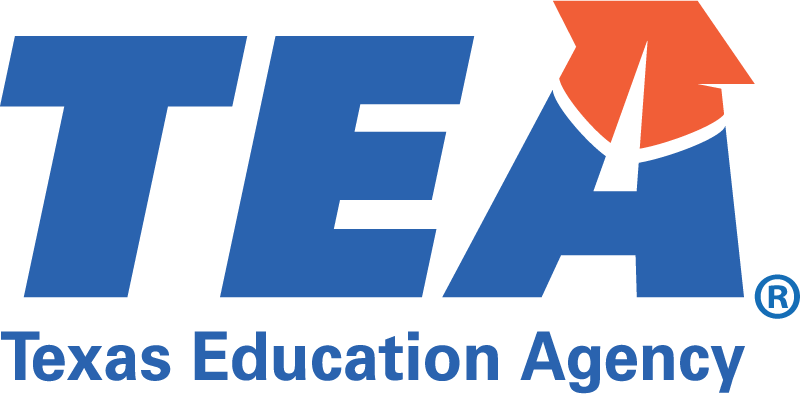 Cover Page
Key
(ADD)  = Recommend Add
(REMOVE) = Recommend Remove
(UPDATE) = Recommend Title/Name Update
(MERGE) = Combined Program of Study
(UPDATE) Engineering Career Cluster
(UPDATE) The Engineering Career Cluster focuses on the planning, designing, testing, building, and maintaining of machines, structures, materials, systems, and processes using empirical evidence and science, technology, and math principles.
(UPDATE) Engineering Foundations
Statewide Program of Study
(UPDATE) The Engineering Foundations program of study focuses on a wide range of skills applied in the Engineering industry. Students will design, test, and evaluate projects related to engines, machines, and structures. CTE learners will apply scientific, mathematical, and empirical evidence to solve problems through innovation, design, construction, operation and maintenance of different engineering systems.  ​
Postsecondary Opportunities
Associate Degrees​
Electrical and Electronics Engineering​
(ADD) Drafting and Design Technology/ Technician, General​
Engineering Technology​

Bachelor’s Degrees​
Electrical and Electronics Engineering​
CAD/CADD Drafting and/or Design Technology/ Technician​
Bioengineering and Biomedical Engineering​
Construction Engineering Technology/ Technician​

Master’s, Doctoral, and Professional Degrees​
Electrical and Electronics Engineering​
Mechanical Engineering​
(ADD) Civil Engineering​
Secondary Courses for High School Credit
Level 1​
Principles of Applied Engineering​
(ADD) Principles of Technology​
Introduction to Engineering Design (PLTW) ​
Engineering Essentials (PLTW)​
(ADD) Introduction to Computer-Aided Design and Drafting​ (2024/2025)
Level 2​
Manufacturing Engineering Technology I​
(ADD) Engineering Design Process (TBD)
(ADD) Construction Engineering​ (TBD)
(ADD) Robotics I​
(ADD) Intermediate Computer-Aided Design and Drafting​ (2024/2025)
Level 3​
Engineering and Design and Development (PLTW)​
Engineering Design and Presentation I ​
(ADD) Introduction to Statics – (TBD)​
(ADD) Introduction to Fluids-  (TBD)​
(ADD) Introduction to Mechanics of Materials- (TBD) ​
(ADD) Programming for Engineers- (TBD)​
(ADD) Robotics II​
Computer Integrated Manufacturing (PLTW) ​
Aerospace Engineering (PLTW) ​
Digital Electronics​
Civil Engineering and Architecture (PLTW)​
Engineering Science​
Environmental Sustainability (PLTW) ​
Level 4​
Engineering Design and Problem Solving​
Engineering Design and Presentation II ​
Practicum in STEM ​
Scientific Research and Design​
(ADD) Practicum in Engineering
Related Advanced Academics
Advanced Placement (AP) Courses
(ADD) AP Physics C: Electricity and Magnetism​
(ADD) AP Physics C: Mechanics​
(ADD) AP Statistics ​
(ADD) AP Calculus AB​
(ADD) AP Calculus BC​
(ADD) AP Physics I and II​
(ADD) AP Chemistry​
(ADD) AP Computer Science Principles​
(ADD) AP Environmental Science​
(ADD) AP English​
(ADD) AP Macro Economics​

International Baccalaureate (IB) Courses
(ADD) IB Physics Standard Level​
(ADD) IB Physics Higher Level​
(ADD) IB Mathematics: Analysis and Approaches Standard Level ​
(ADD) IB Mathematics: Applications and Interpretations Standard Level
(UPDATE) Engineering Career Cluster
(UPDATE) The Engineering Career Cluster focuses on the planning, designing, testing, building, and maintaining of machines, structures, materials, systems, and processes using empirical evidence and science, technology, and math principles.
(ADD) Electrical Engineering
Statewide Program of Study
(ADD) The Electrical Engineering program of study focuses on the design, development, testing, and supervision of electrical equipment and systems.  Students will design, test, and evaluate projects related to electrical motors, radar, navigation systems, and communication systems.  CTE leaners will apply scientific, mathematical, and empirical evidence to solve problems in electrical systems, associated with instruments, facilities, components and equipment.
Secondary Courses for High School Credit
Level 1​
(ADD) Principles of Applied Engineering​
(ADD) Introduction to Engineering Design (PLTW) ​
(ADD) Engineering Essentials (PLTW)​
(ADD) Principles of Technology​
(ADD) Introduction to Computer-Aided Design and Drafting ​(2024/2025)
Level 2​
(ADD) Manufacturing Engineering Technology I​
(ADD) Robotics I ​
(ADD) Engineering Mathematics​
(ADD) Programmable Logic Controller I​
(ADD) Intermediate Computer-Aided Design and Drafting ​(20242025)
Level 3​
(ADD) Engineering and Design and Development (PLTW)​
(ADD) Engineering Design and Presentation I ​
(ADD) Computer Integrated Manufacturing (PLTW) ​
(ADD) Engineering Science​
(ADD) Programmable Logic Controller II​
(ADD) Solid State Electronics ​
(ADD) Digital Electronics ​
(ADD) AC/DC Electronics ​
(ADD) Robotics 2 ​
Level 4​
(ADD) Engineering Design and Problem Solving ​
(ADD) Engineering Design and Presentation II ​
(ADD) Scientific Research and Design​
(ADD) Practicum in Engineering (TBD)​
(ADD) Practicum in STEM
Postsecondary Opportunities
Associates Degrees​
(ADD) Electrical and Electronics Engineering Technology​
(ADD) Drafting and Design Technology/ Technician​
(ADD) Engineering Technology​

Bachelor’s Degrees​
(ADD) Electrical Computer and Electronics Engineering​
(ADD) Biomedical Engineering​

Master’s, Doctoral, and Professional Degrees​
(ADD) Electrical Computers and Electronics Engineering​
(ADD) Biomedical Engineering​
Related Advanced Academics
Advanced Placement (AP) Courses
(ADD) AP Physics C: Electricity and Magnetism​
(ADD) AP Physics C: Mechanics​
(ADD) AP Statistics ​
(ADD) AP Calculus AB​
(ADD) AP Calculus BC​
(ADD) AP Physics​
(ADD) AP Chemistry​
(ADD) AP Computer Science Principles​
(ADD) AP Environmental Science

International Baccalaureate (IB) Courses
(ADD) IB Physics Standard Level​
(ADD) IB Physics Higher Level​
(ADD) IB Mathematics: Analysis and Approaches Standard Level ​
(ADD) IB Mathematics: Applications and Interpretations Standard Level ​
Science, Technology, Engineering, and Mathematics Career Cluster
(UPDATE) The Engineering Career Cluster focuses on the planning, designing, testing, building, and maintaining of machines, structures, materials, systems, and processes using empirical evidence and science, technology, and math principles.
(ADD) Civil Engineering
Statewide Program of Study
(ADD) The Civil Engineering program of study focuses on the design, building, operating, and supervision of maintaining infrastructure related to roads, buildings, airports, bridges, and systems for transportation of people and water.  Students will design, test and evaluate projects related to designing of infrastructure, site inspections, feasibility assessments, project plans, and cost estimates.  CTE learners will apply scientific mathematical, and empirical evidence to solve problems in construction, infrastructure, the environment and other structural components.
Secondary Courses for High School Credit
Level 1​
(ADD) Principles of Applied Engineering ​
(ADD) Principles of Technology ​
(ADD) Introduction to Computer-Aided Design and Drafting (2024/2025)
Level 2​
(ADD) Civil Engineering I (TBD)
(ADD) Construction Engineering and Management (TBD)
(ADD) Surveying (TBD)
(ADD) Intermediate Computer-Aided Design and Drafting (20242025)
Level 3
(ADD) Engineering Design and Presentation I ​
(ADD) Engineering Mathematics  ​
(ADD) Programming for Engineers (TBD)
(ADD) Topographical Drafting (innovative)
(ADD) Civil Engineering II (TBD)
(ADD) Civil Engineering and Architecture (PLTW)
Level 4​
(ADD) Engineering Design and Problem Solving​
(ADD) Engineering Design and Presentation II ​
(ADD) Practicum in Engineering (TBD)
(ADD) Scientific Research and Design​
(ADD) Practicum in STEM​
Related Advanced Academics
Advanced Placement (AP) Courses
(ADD) AP Physics C: Electricity and Magnetism​
(ADD) AP Physics C: Mechanics​
(ADD) AP Statistics ​
(ADD) AP Calculus AB​
(ADD) AP Calculus BC​
(ADD) AP Physics​
(ADD) AP Chemistry​
(ADD) AP Environmental Science

International Baccalaureate (IB) Courses
(ADD) IB Physics Standard Level​
(ADD) IB Physics Higher Level​
(ADD) IB Mathematics: Analysis and Approaches Standard Level ​
(ADD) IB Mathematics: Applications and Interpretations Standard Level
Postsecondary Opportunities
Associate Degrees​
(ADD) Construction Technology​
(ADD) Drafting and Design Technology/ Technician​
(ADD) Surveying​

Bachelor’s Degrees​
(ADD) Civil Engineering​
(ADD) Geotechnical Engineering​
(ADD) Mining Engineering​
(ADD) Marine Engineering​
(ADD) Construction Engineering Technology​

Master’s, Doctoral, and Professional Degrees​
(ADD) Structural Engineering​
(ADD) Environmental Engineering​
(ADD) Wind Science Engineering
Science, Technology, Engineering, and Mathematics Career Cluster
(UPDATE) The Engineering Career Cluster focuses on the planning, designing, testing, building, and maintaining of machines, structures, materials, systems, and processes using empirical evidence and science, technology, and math principles.
(ADD) Mechanical and Aerospace Engineering
Statewide Program of Study
(ADD) The Mechanical and Aerospace Engineering program of study focuses on the design, development, maintenance, and testing of engines, machines, and structures related to aircraft and spacecraft.  Students will design, test and evaluate projects related to aerodynamics, structural, and mechanical design.  CTE learners will apply scientific, mathematical, and empirical evidence to solve problems for navigation, mechanics, robotics, propulsion and combustion.
Secondary Courses for High School Credit
Level 1​
(ADD) Principles of Technology​
(ADD) Principles of Applied Engineering​
(ADD) Introduction to Engineering Design (PLTW
(ADD) Engineering Essentials (PLTW)
(ADD) Introduction to Computer-Aided Design and Drafting​ (2024/2025)
Level 2​
(ADD) Intermediate Computer-Aided Design and Drafting​ (2024/2025)
(ADD) Engineering Math​
Level 3​
(ADD) Mechanical Design I (TBD)​
(ADD) Aerospace Engineering  (PLTW)​
(ADD) Aerospace Design I  (TBD)​
(ADD) Engineering Science​
Level 4​
(ADD) Mechanical Design II (TBD)​
(ADD) Aerospace Design II (TBD)​
(ADD) Practicum in STEM ​
(ADD) Practicum in Engineering (TBD)​
(ADD) Engineering Design and Presentation​
(ADD) Engineering Design and Development (PLTW)​
(ADD) Engineering Design and Problem Solving​
(ADD) Scientific Research and Design​
Postsecondary Opportunities
Associate Degrees​
(ADD) Construction Technology​
(ADD) Drafting and Design Technology/ Technician​
(ADD) Surveying​

Bachelor’s Degrees​
(ADD) Civil Engineering​
(ADD) Geotechnical Engineering​
(ADD) Mining Engineering​
(ADD) Marine Engineering​
(ADD) Construction Engineering Technology​

Master’s, Doctoral, and Professional Degrees​
(ADD) Structural Engineering​
(ADD) Environmental Engineering​
(ADD) Wind Science Engineering​
Related Advanced Academics
Advanced Placement (AP) Courses
(ADD) AP Physics C: Electricity and Magnetism​
(ADD) AP Physics C: Mechanics​
(ADD) AP Statistics ​
(ADD) AP Calculus AB​
(ADD) AP Calculus BC​
(ADD) AP Physics​
(ADD) AP Chemistry​
(ADD) AP Environmental Science

International Baccalaureate (IB) Courses
(ADD) IB Physics Standard Level​
(ADD) IB Physics Higher Level​
(ADD) IB Mathematics: Analysis and Approaches Standard Level ​
(ADD) IB Mathematics: Applications and Interpretations Standard Level